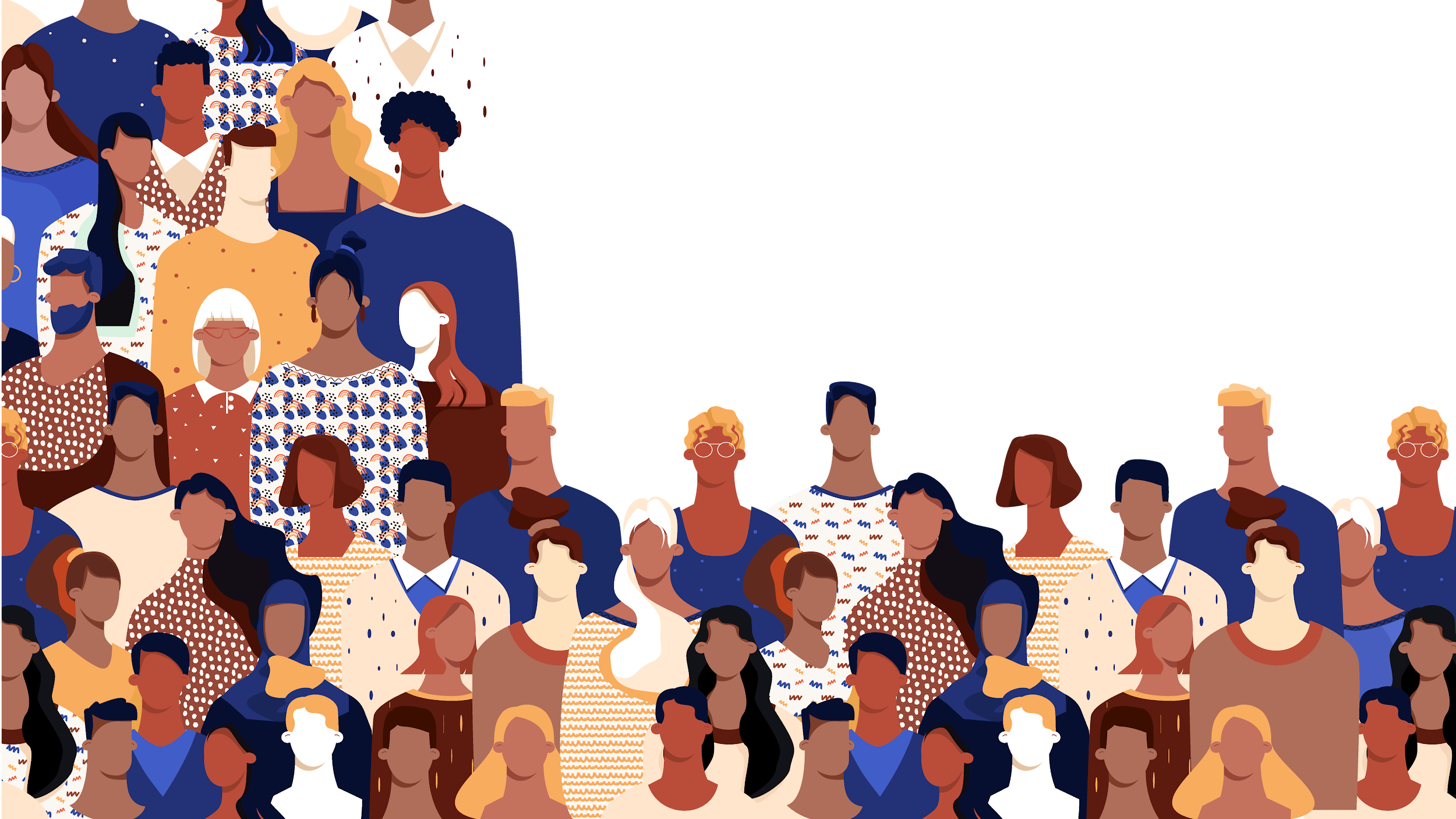 De Montfort Students’ Union
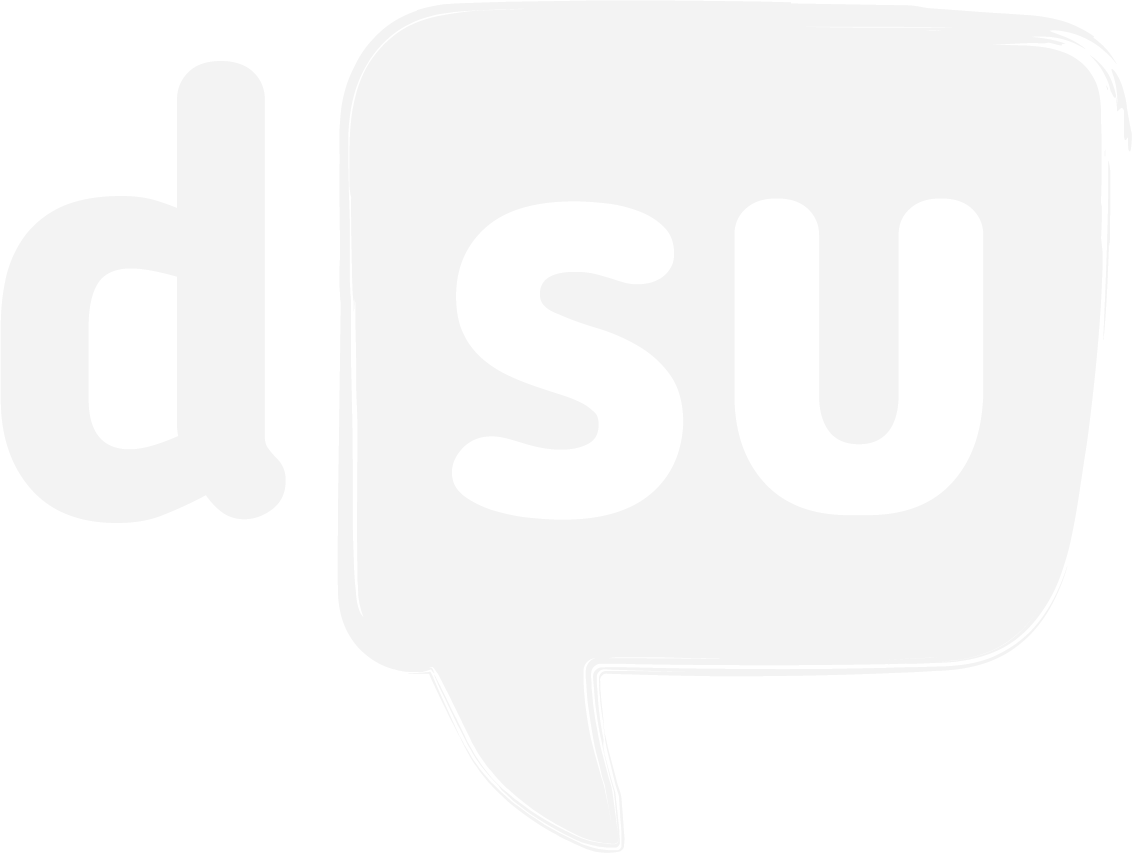 Annual Members Meeting May 2024
Discussed: 

DSU Staffing Update; new CEO first year and Trustee Board structure 
Updates from membership services 
Financial reporting 
Auditors findings 
Affiliations
DSU Annual Student Members Meeting Recap
DSU Annual Student Members Meeting
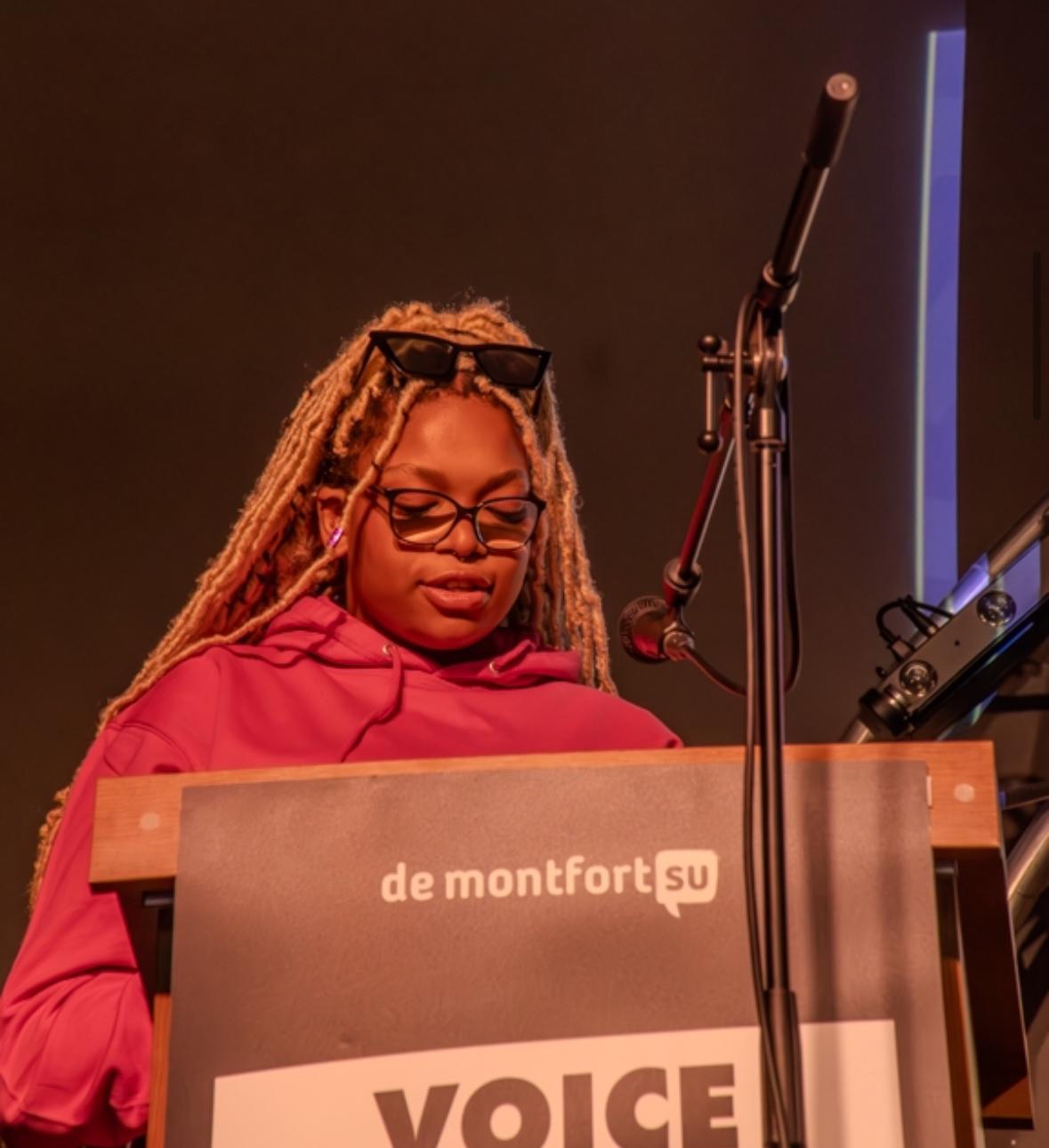 Order of business 

Apologies for Absence 
Recap of the previous Annual Student Members’ Meeting 
Report of the Trustees
Annual Accounts
Report of the Auditor 
Affiliations 
Any other Business (A.o.B.)
Geoff Kershaw, Chair
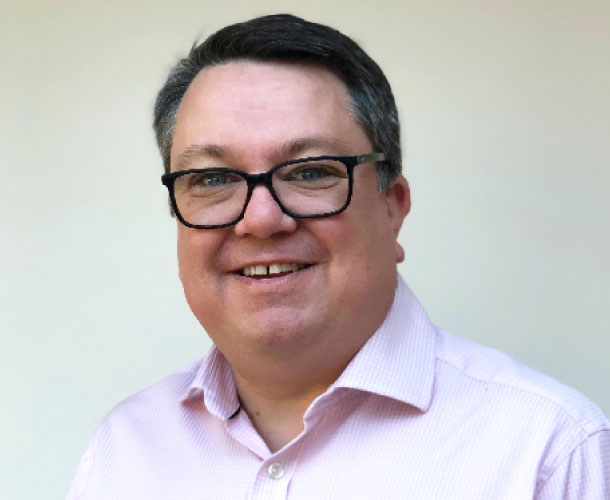 "DSU is a charity for students, and we take that role seriously as trustees. 
We offer the CEO challenge, support and direction to achieve our strategic goals. 
Your Trustee Board works for you, so please continue to feed back via Student Council so we can continue to meet your needs."
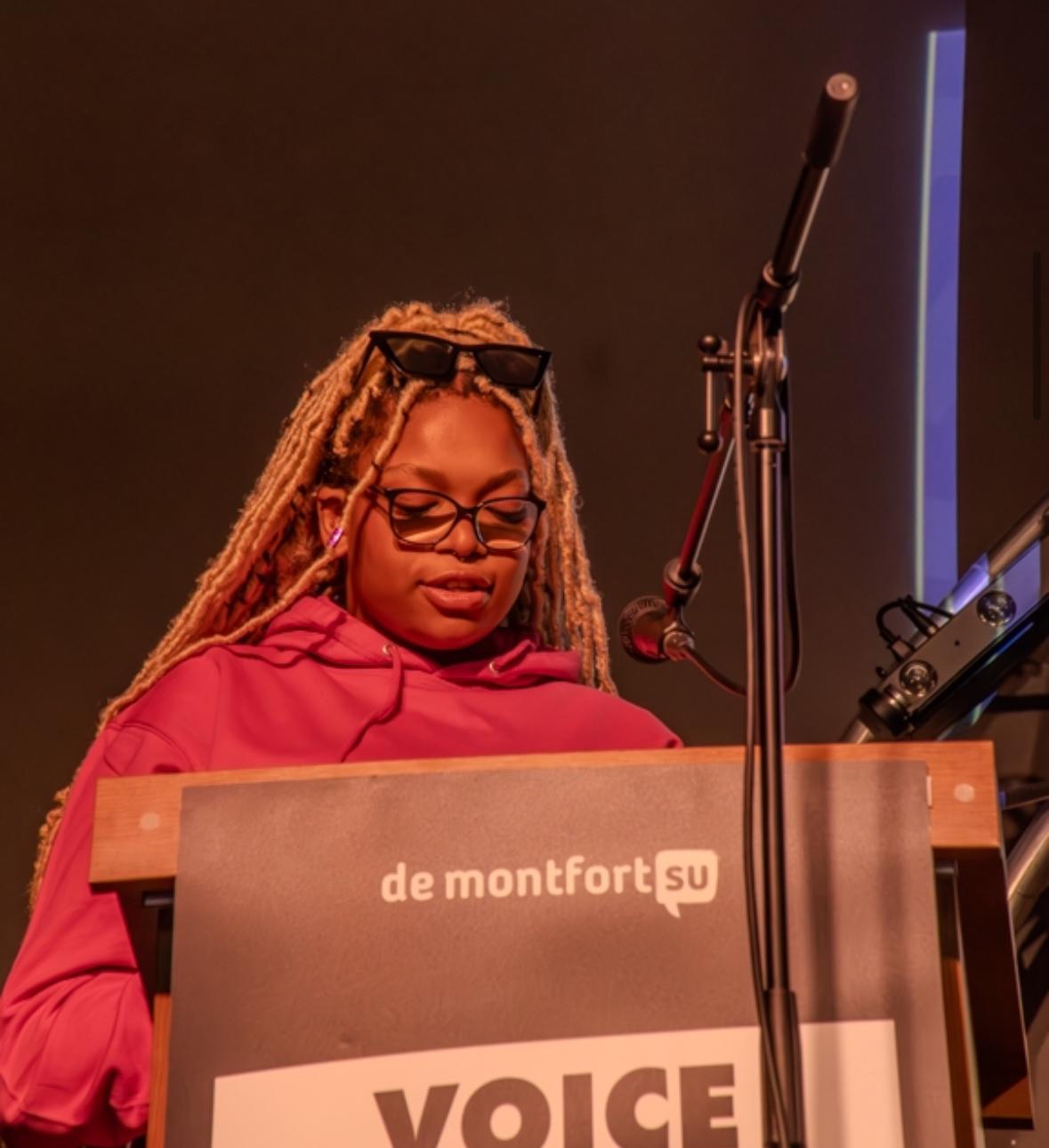 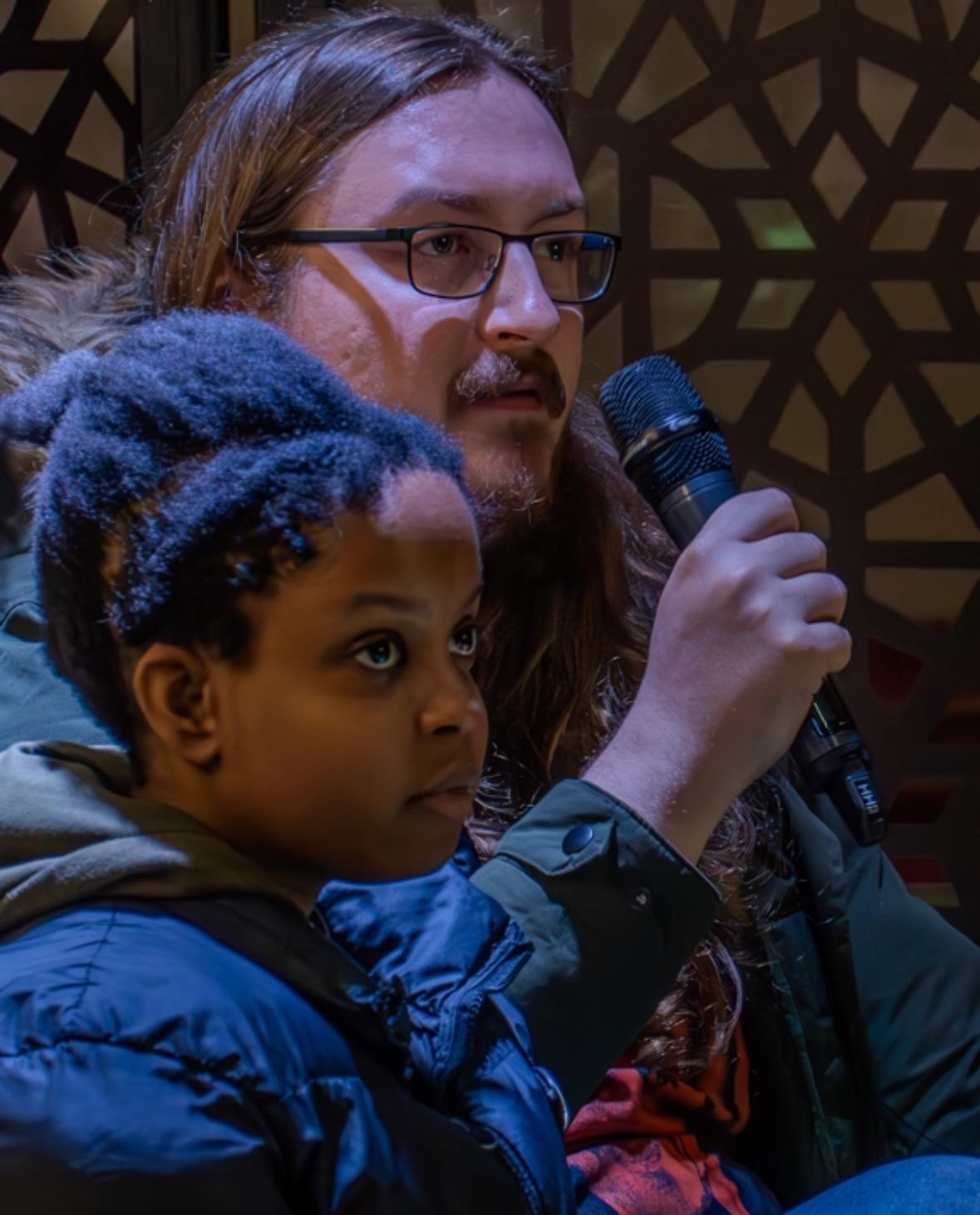 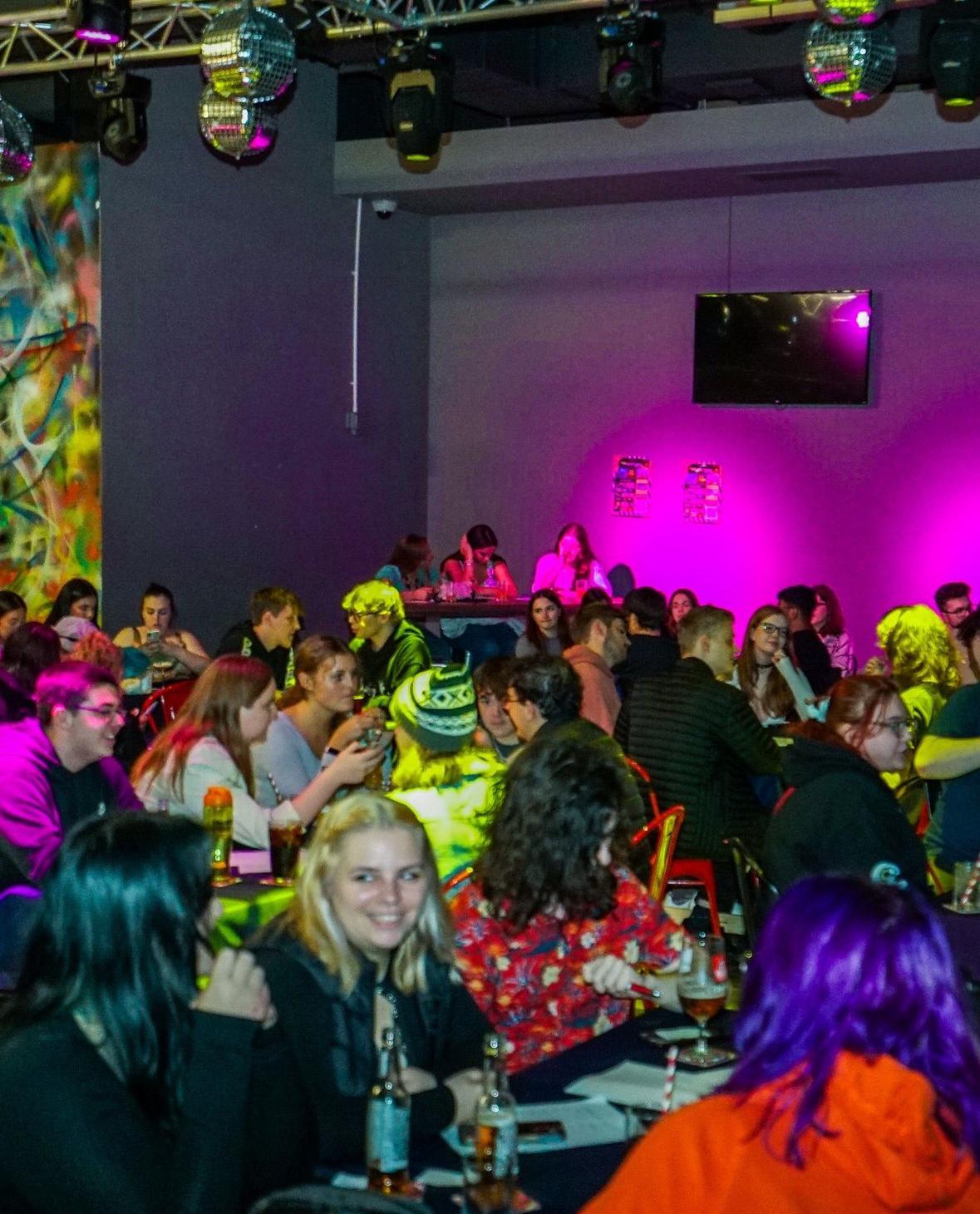 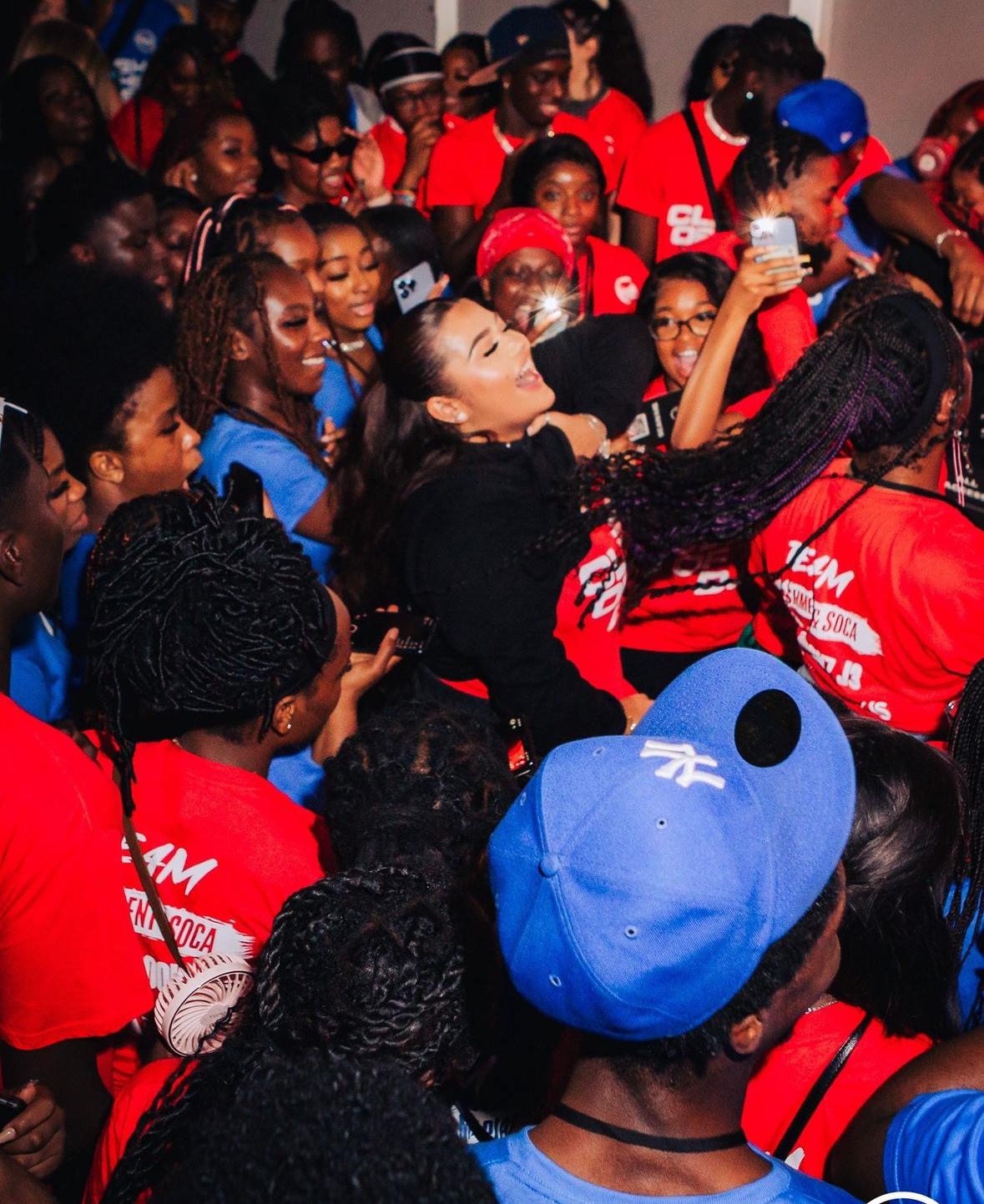 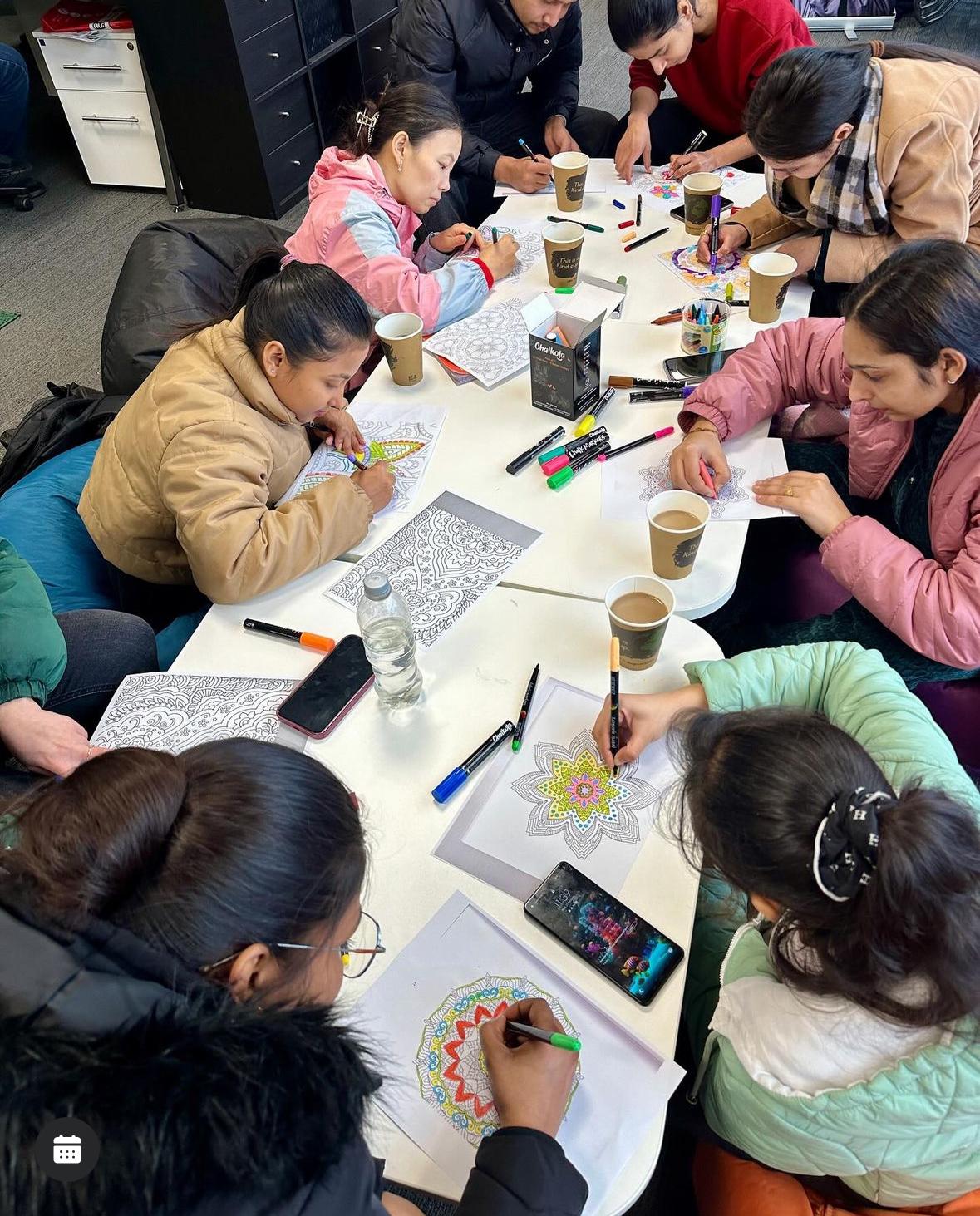 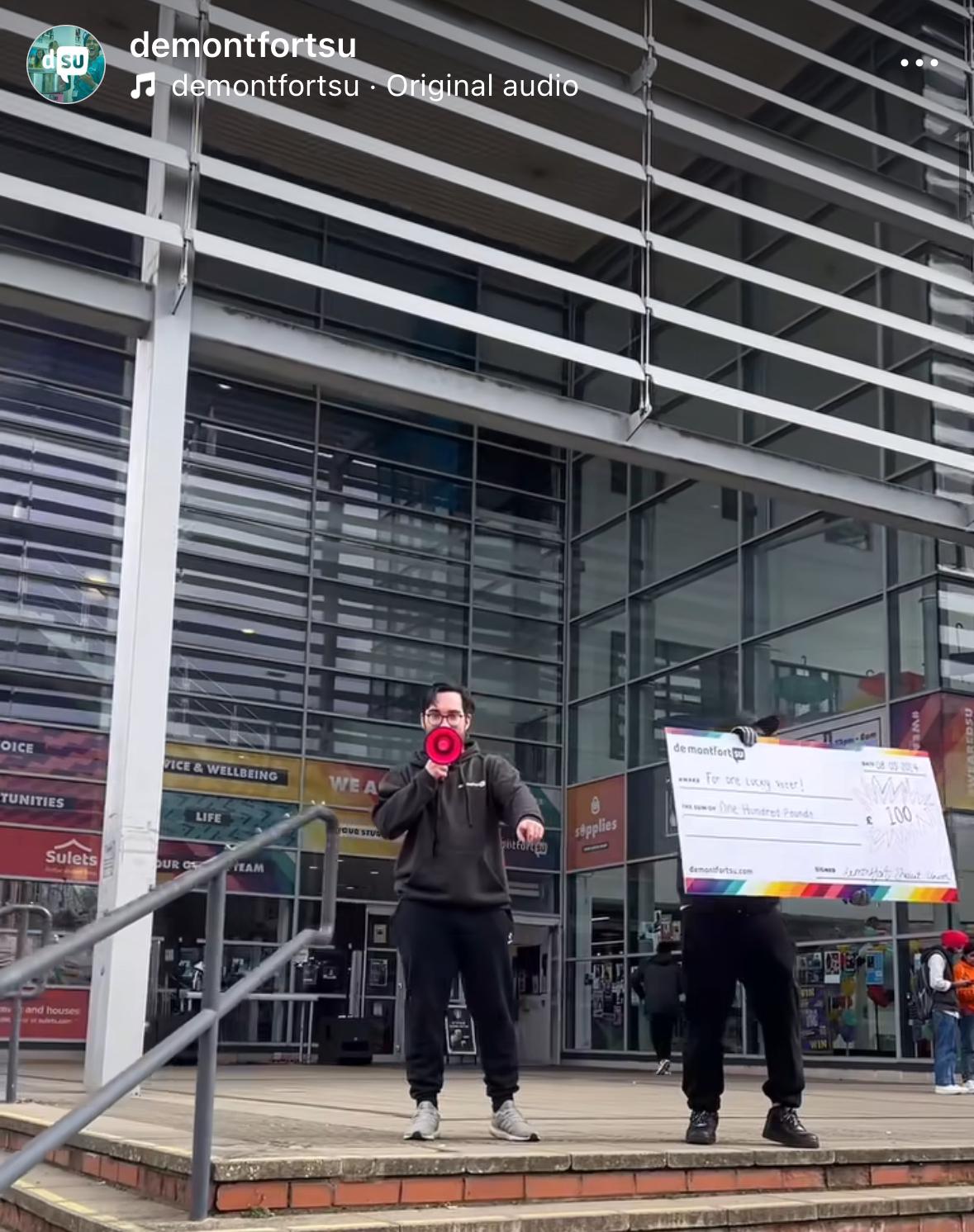 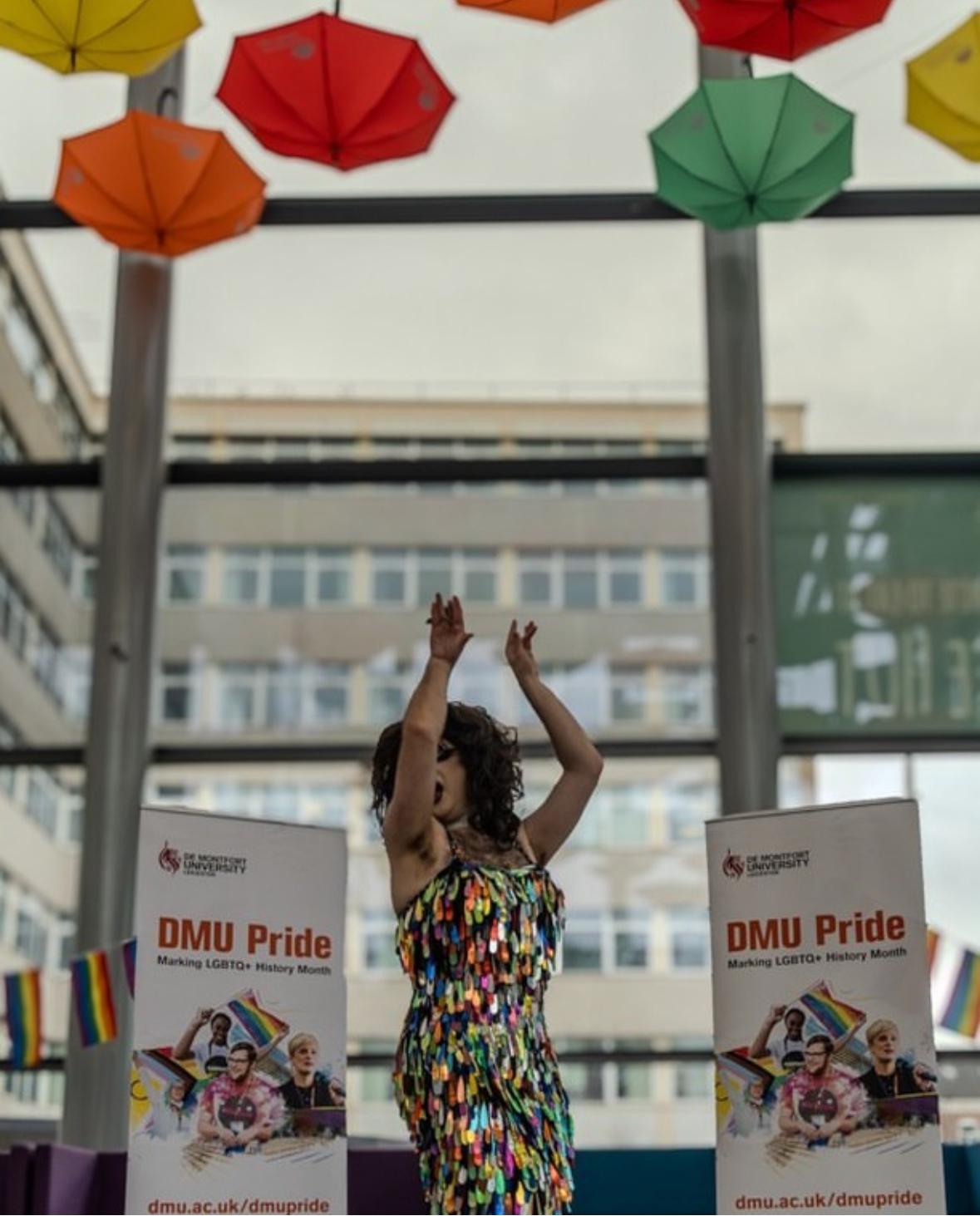 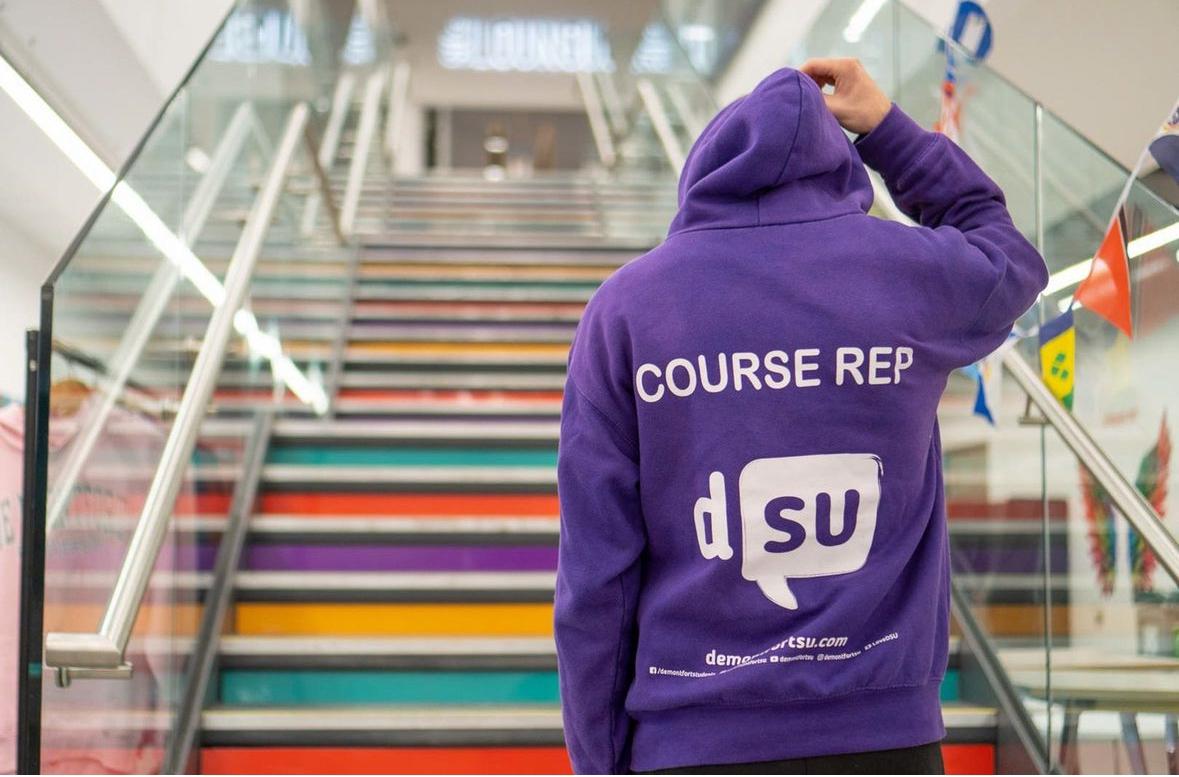 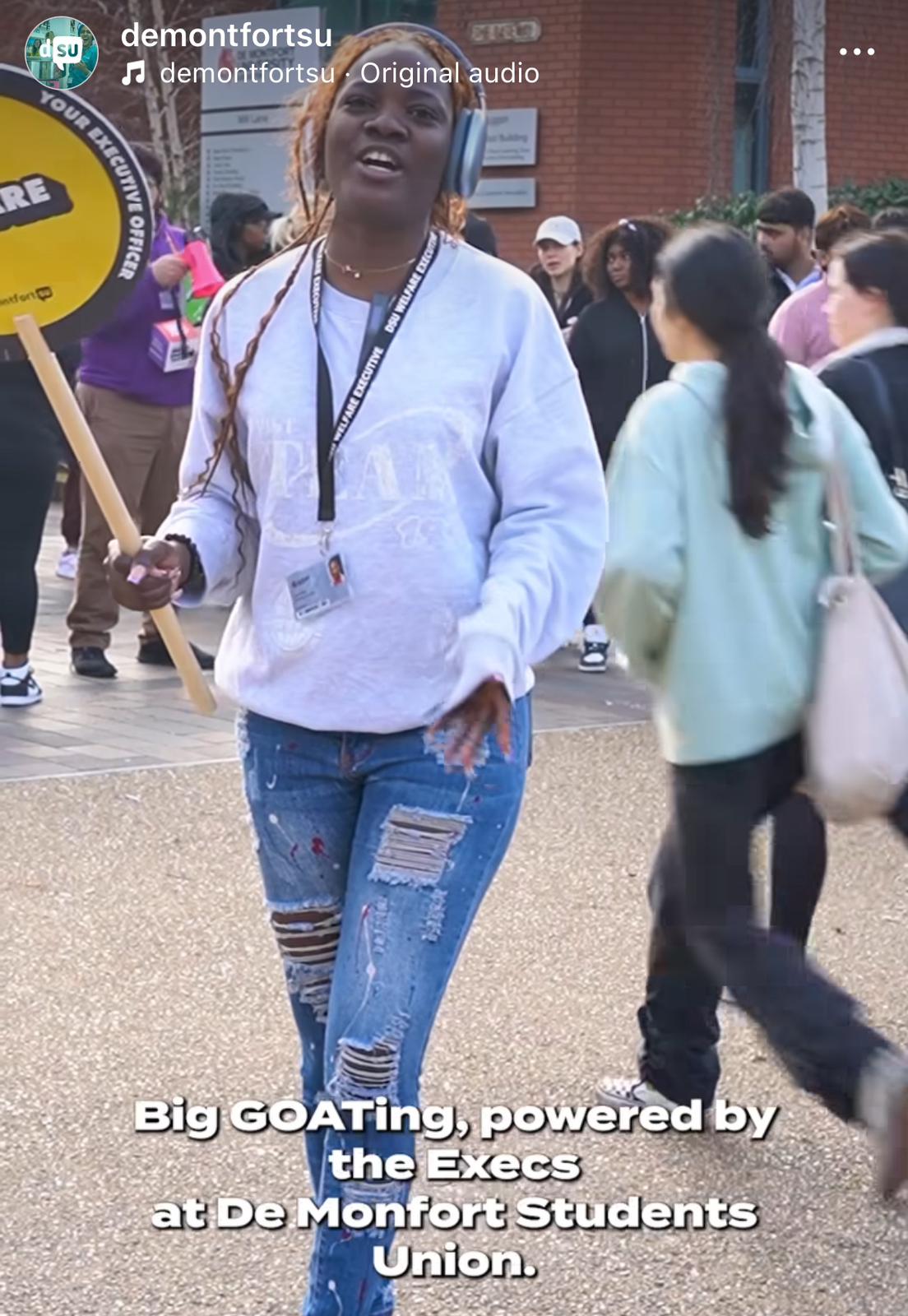 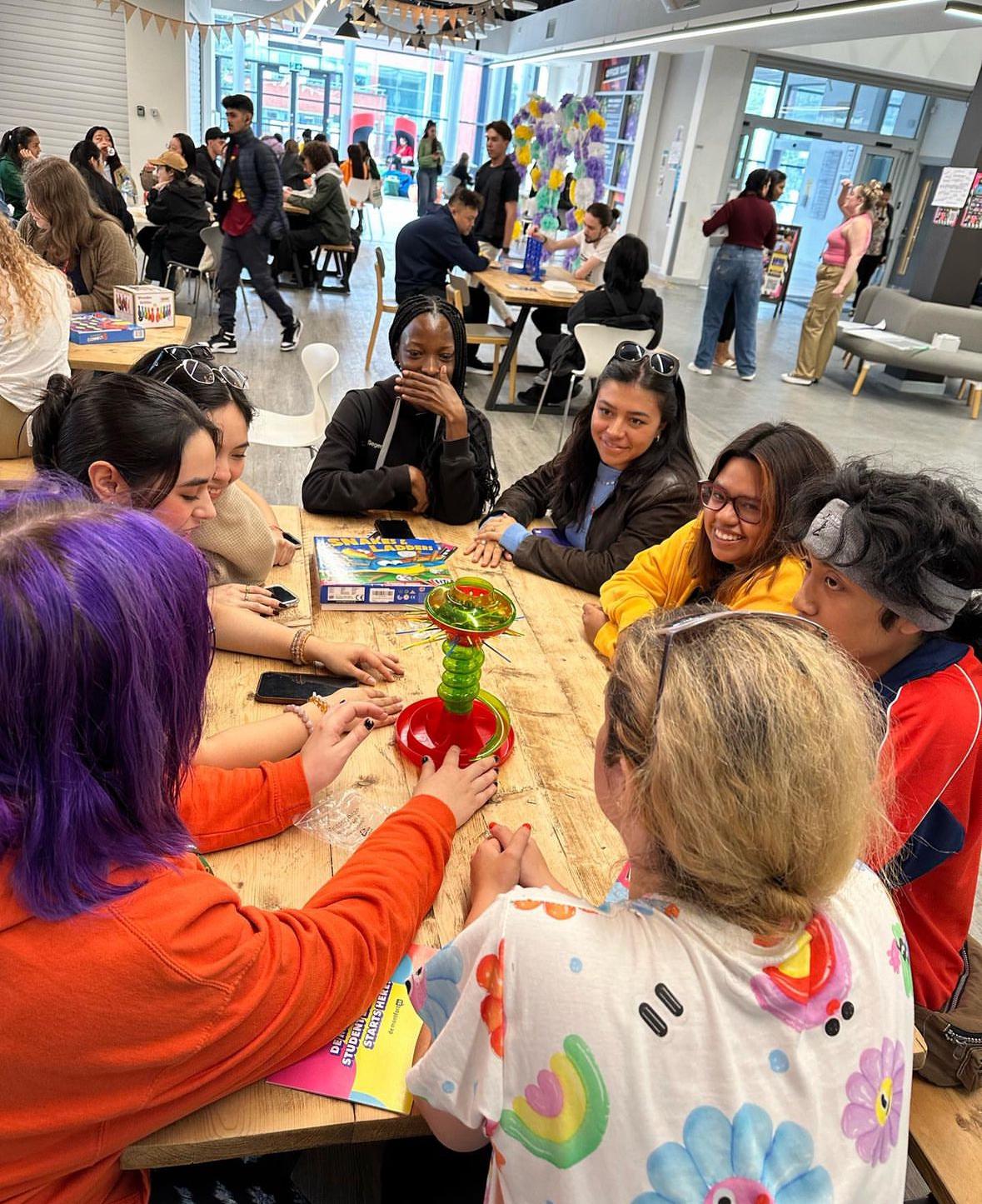 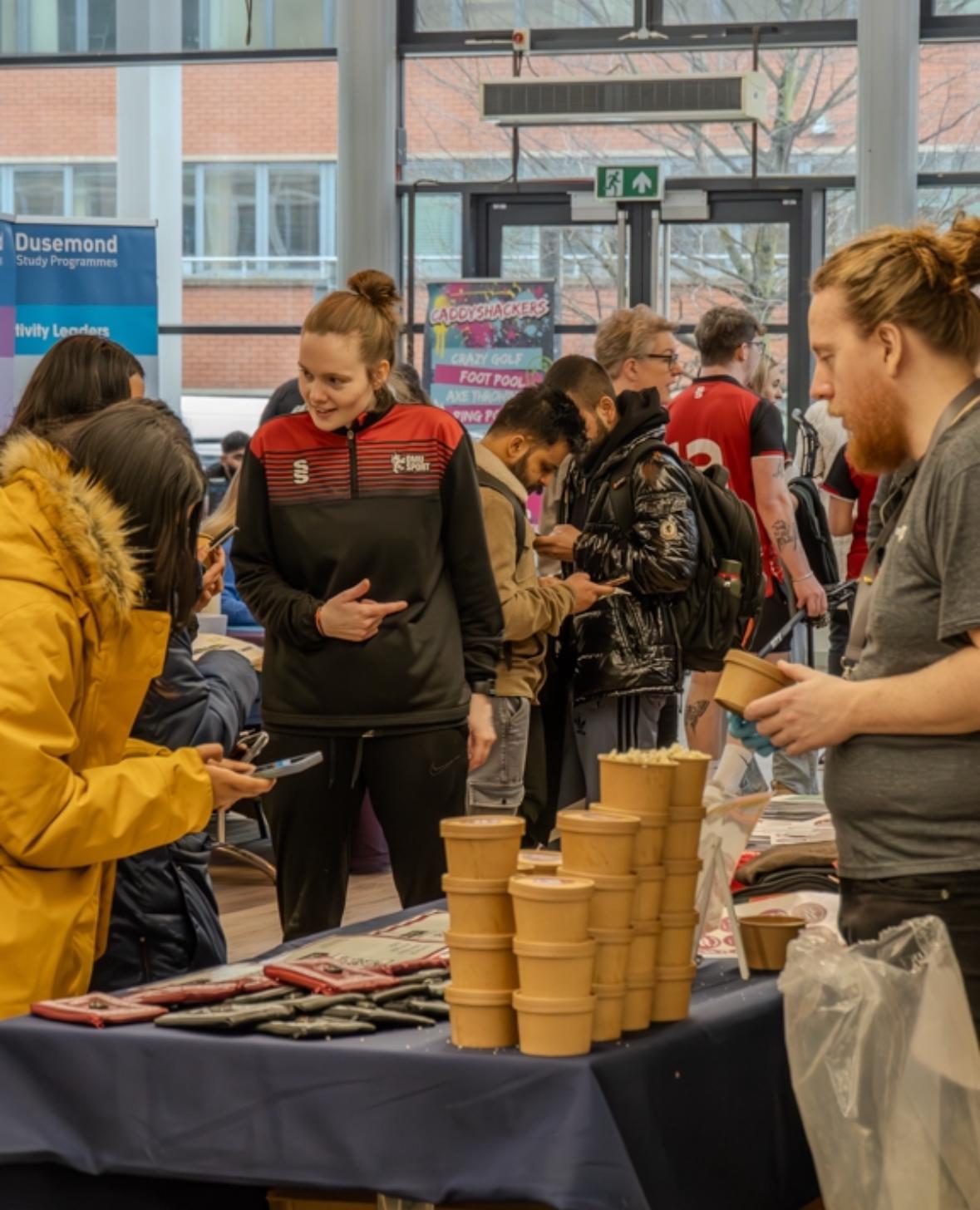 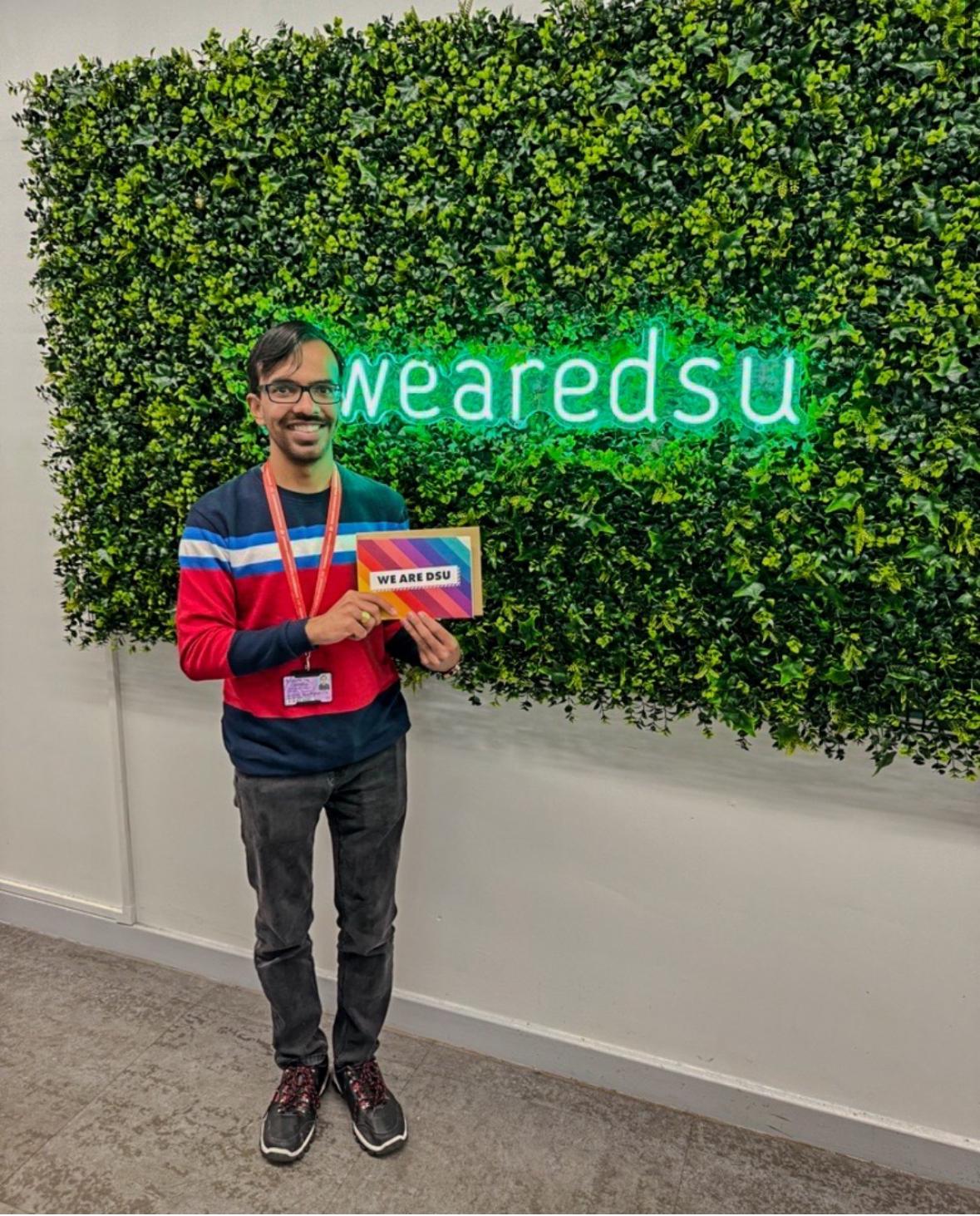 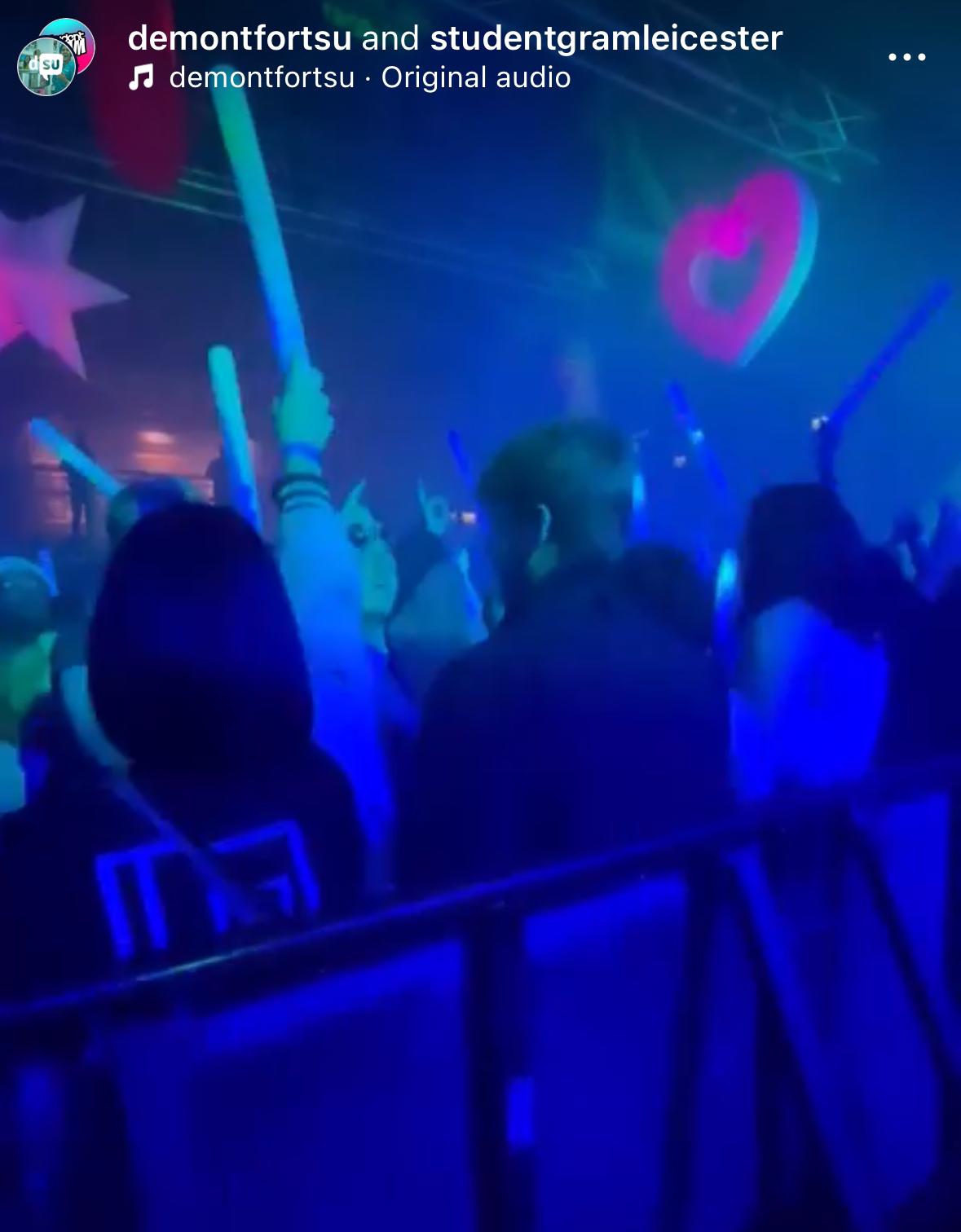 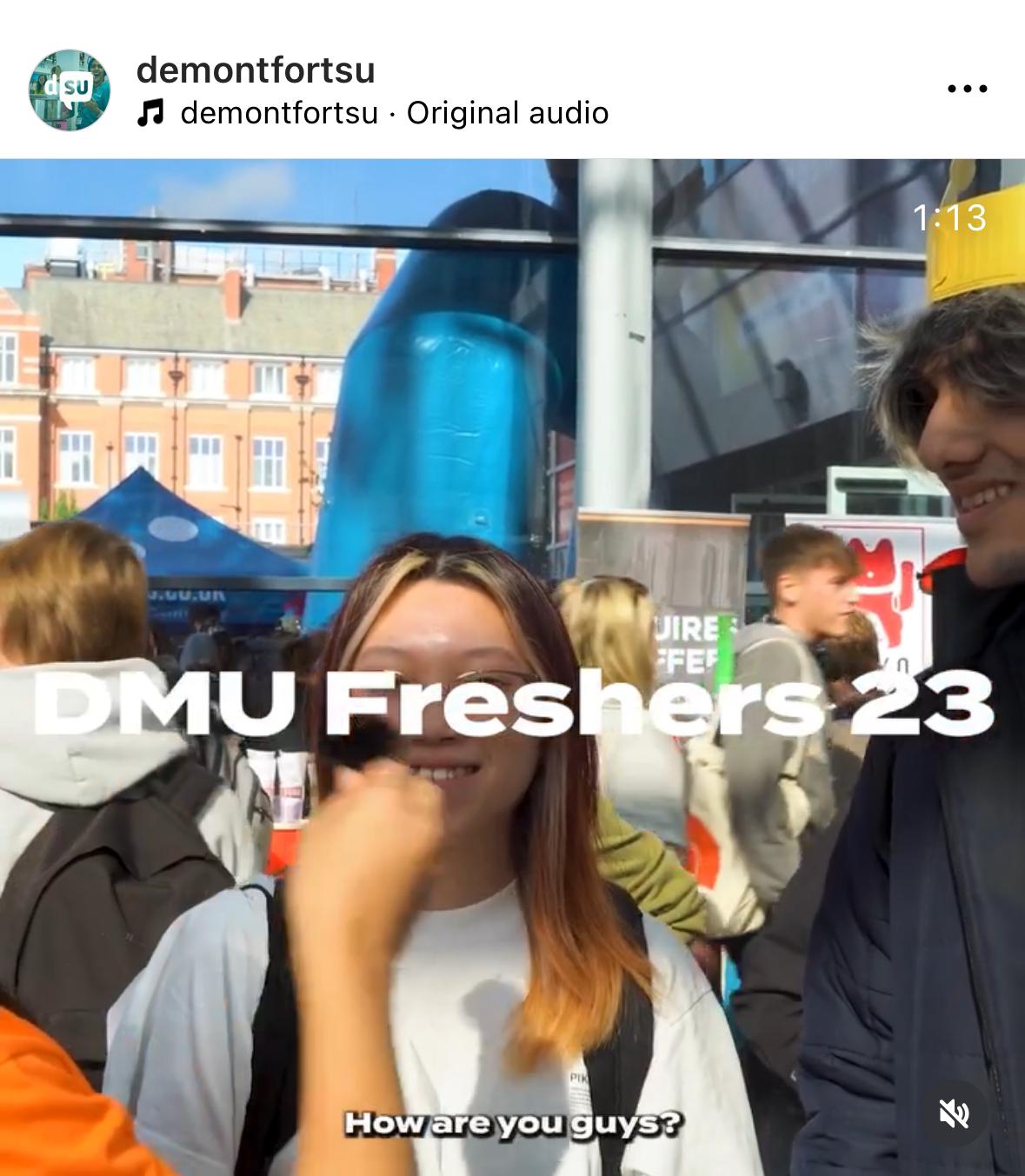 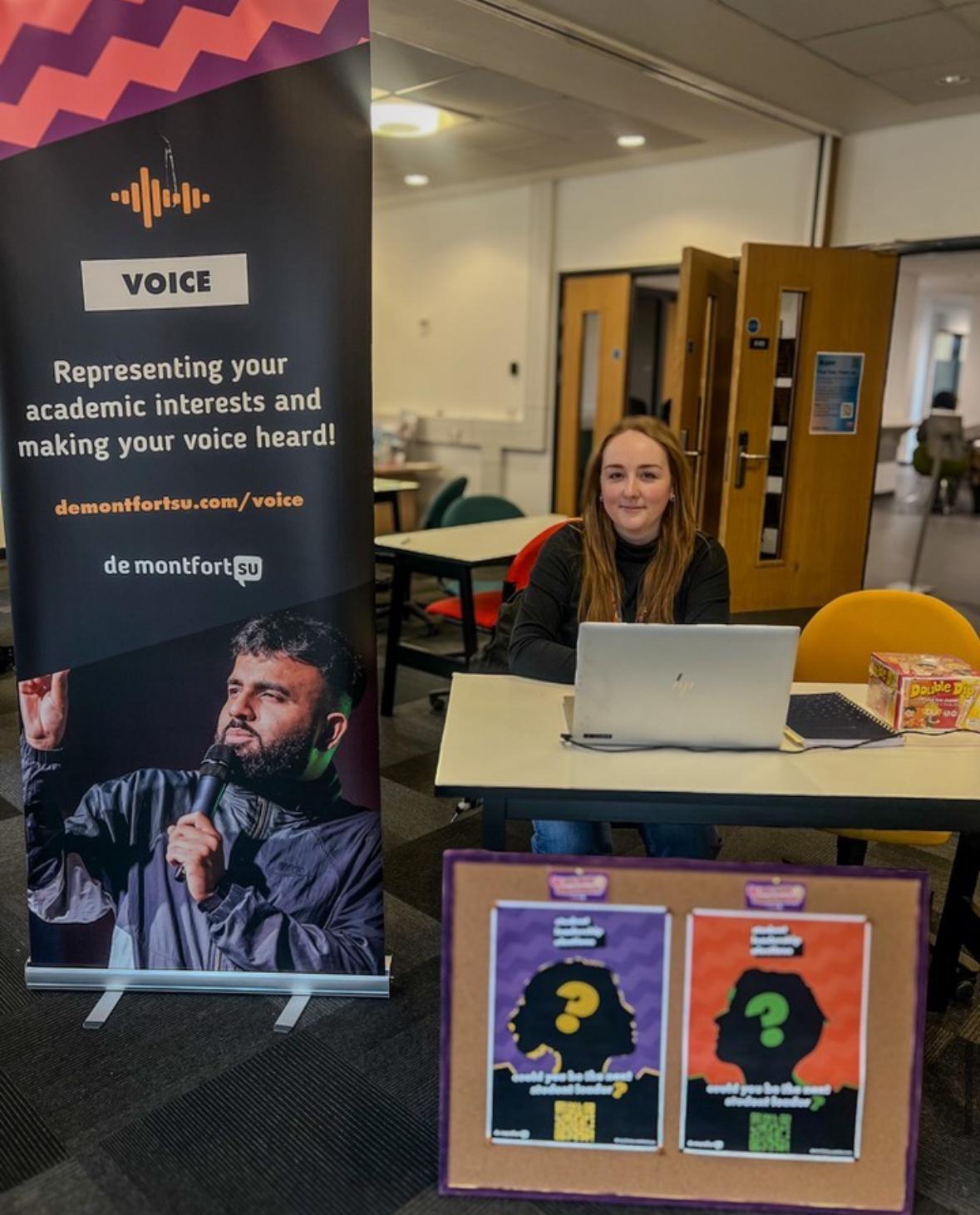 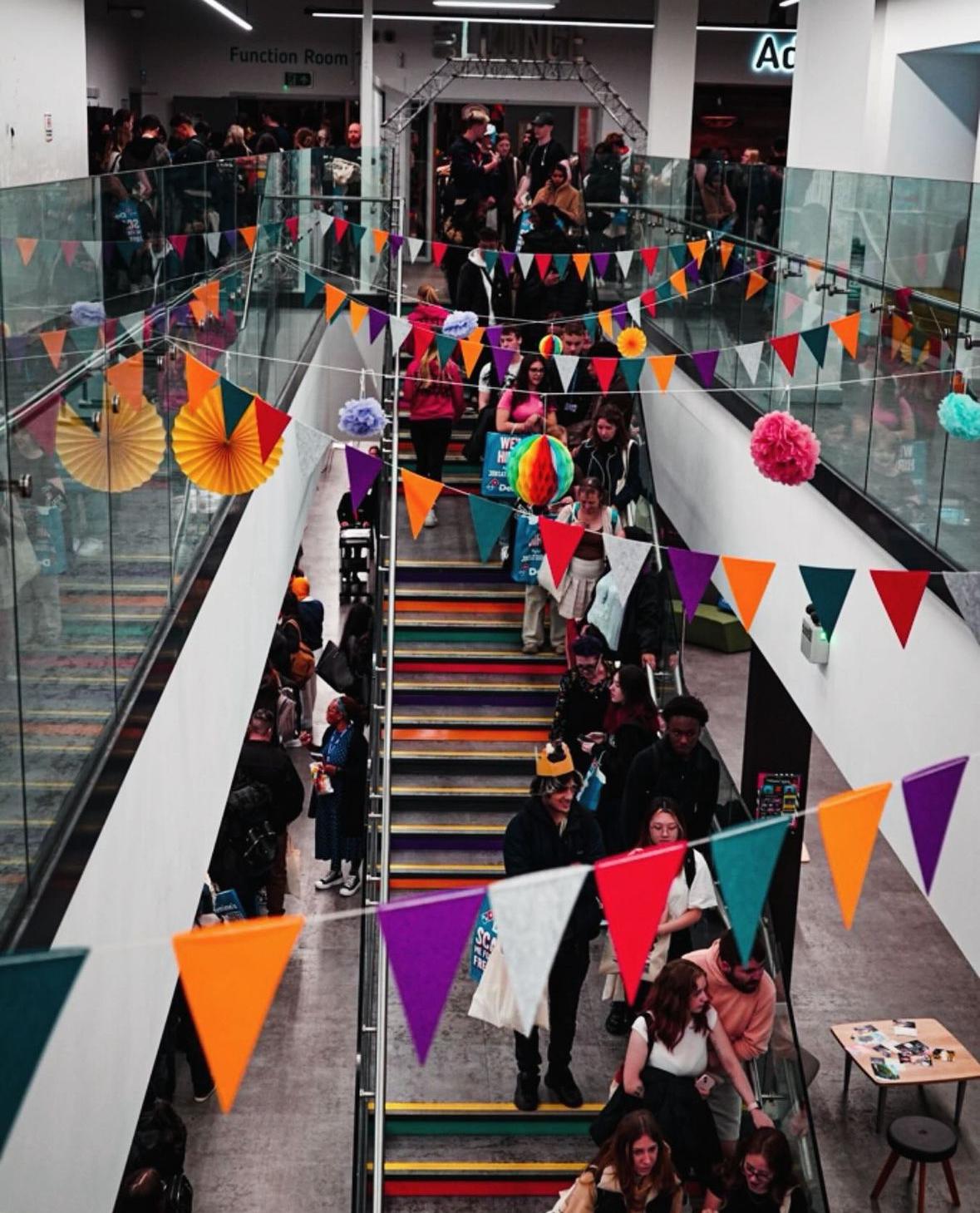 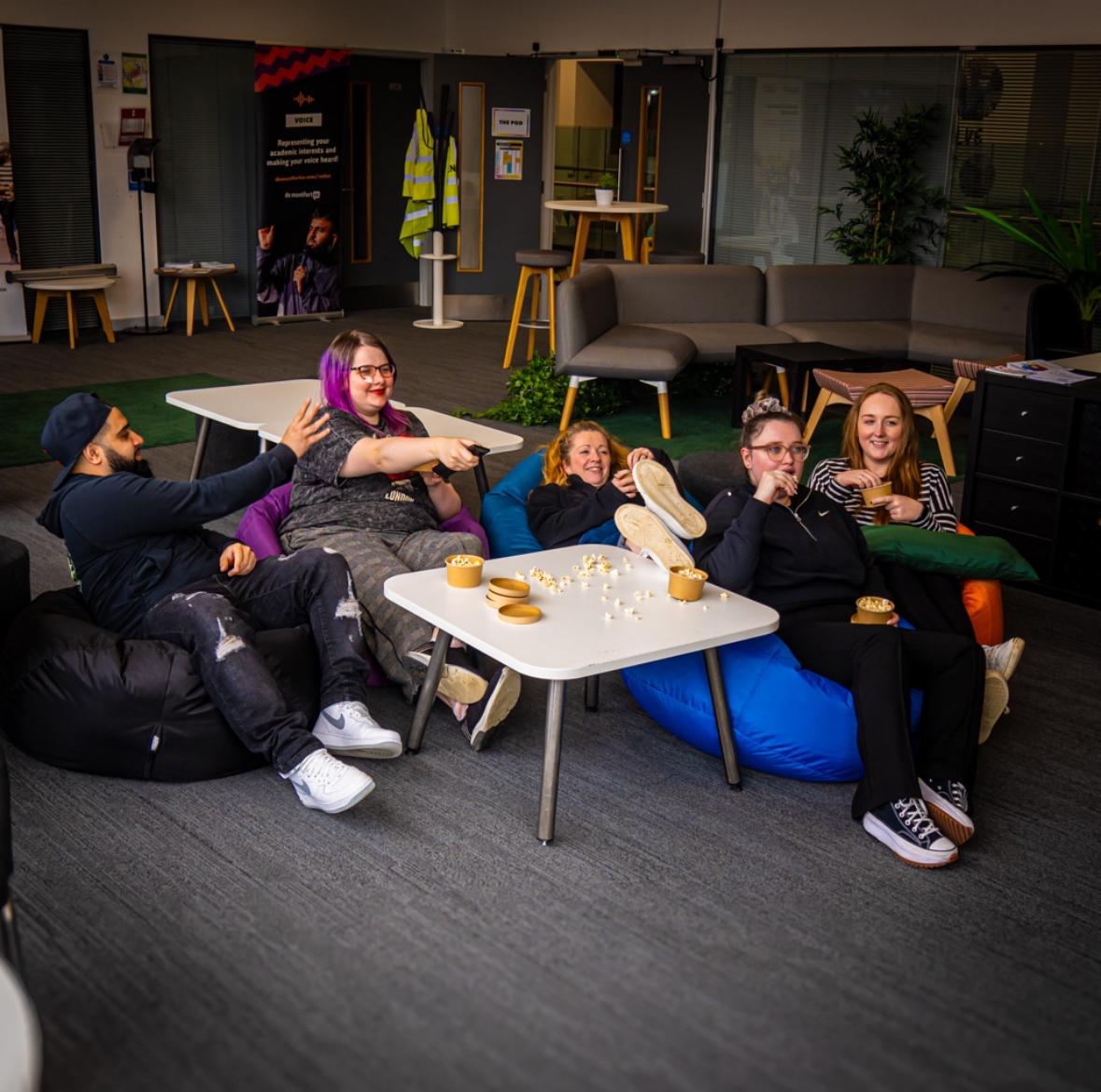 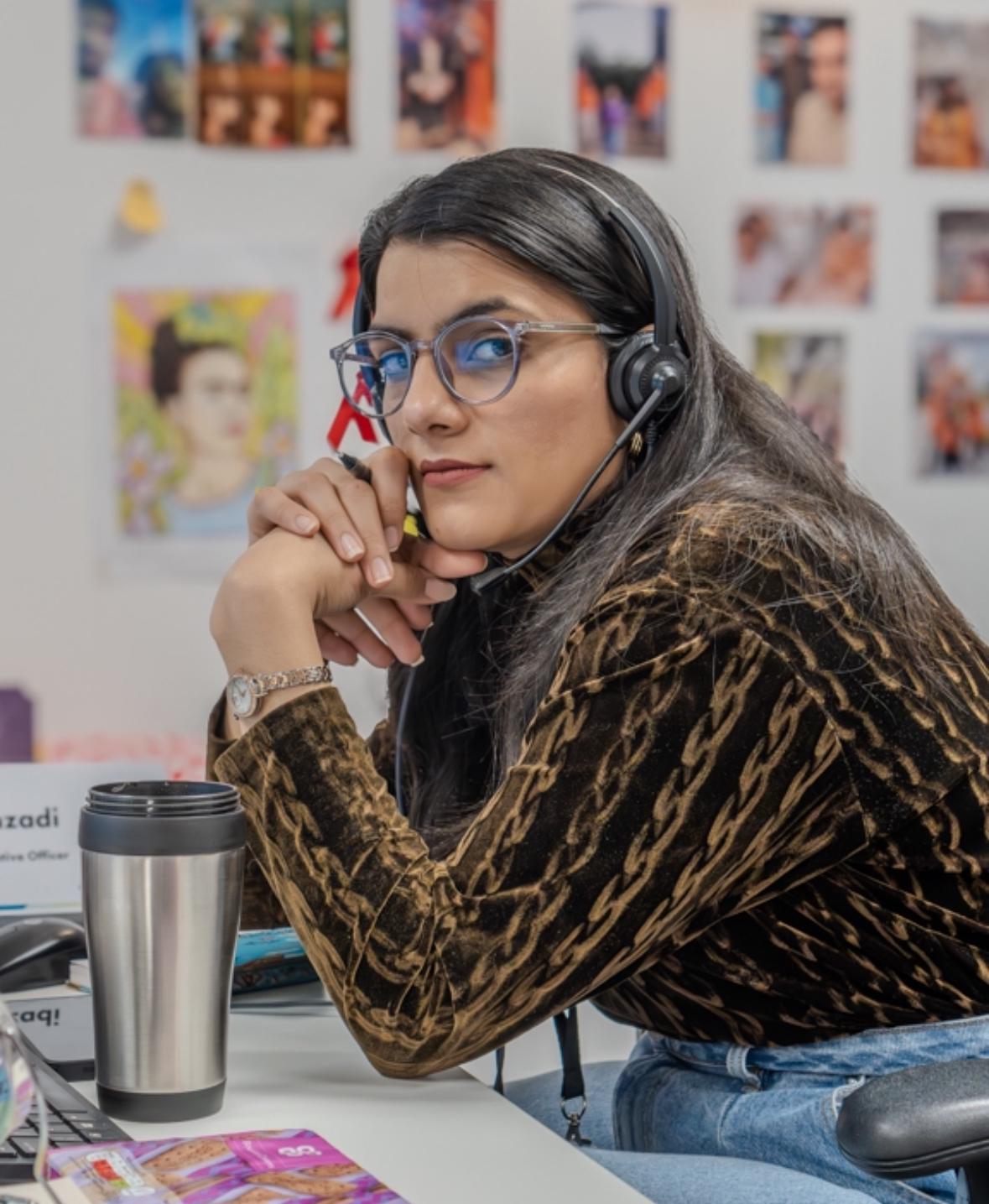 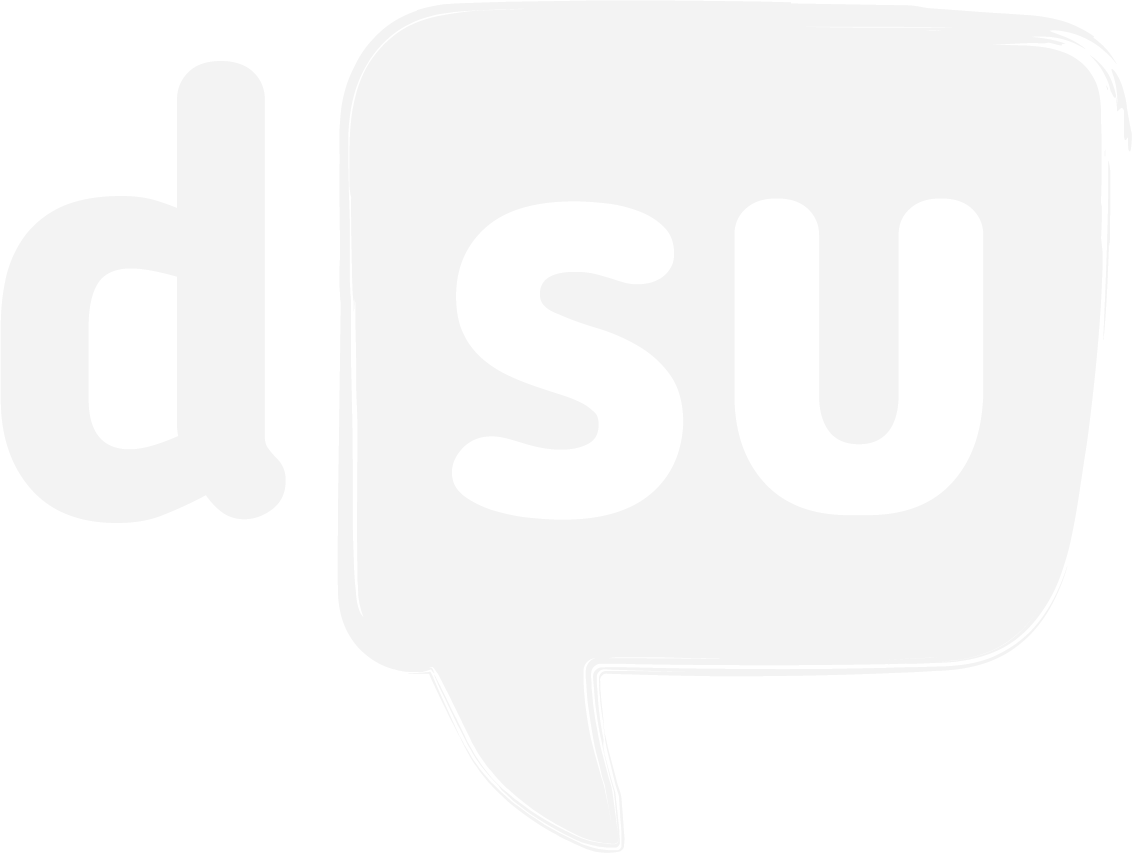 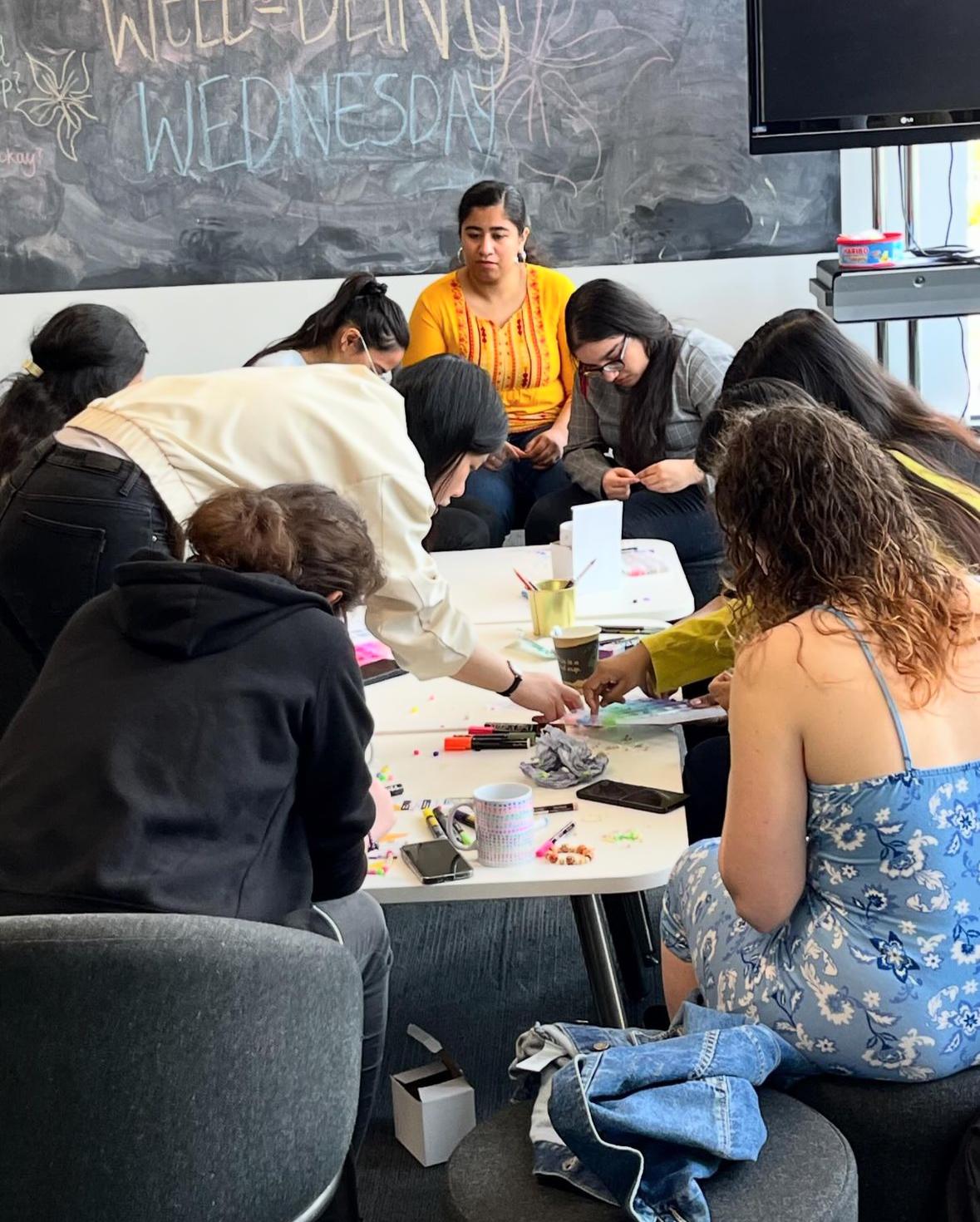 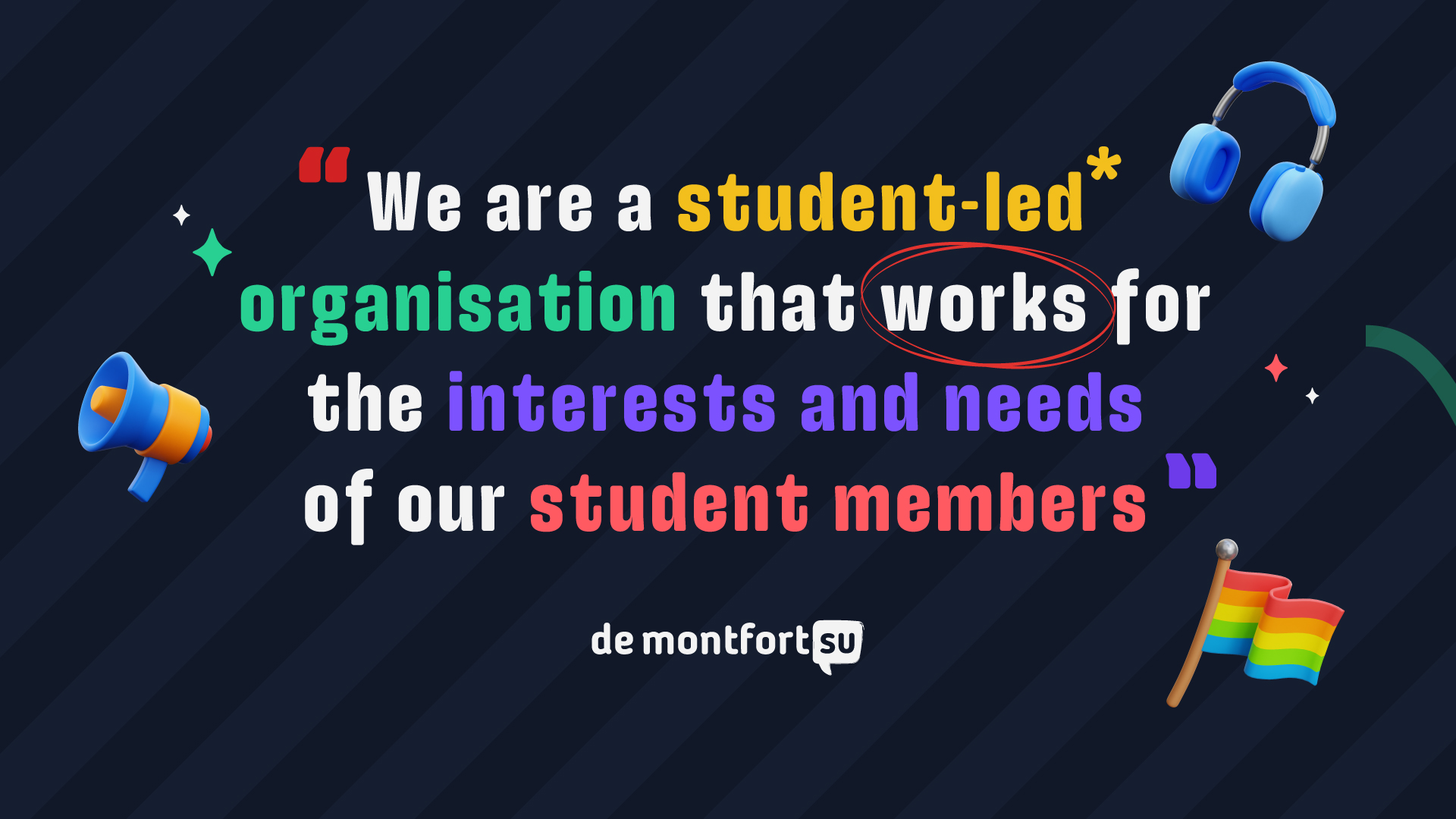 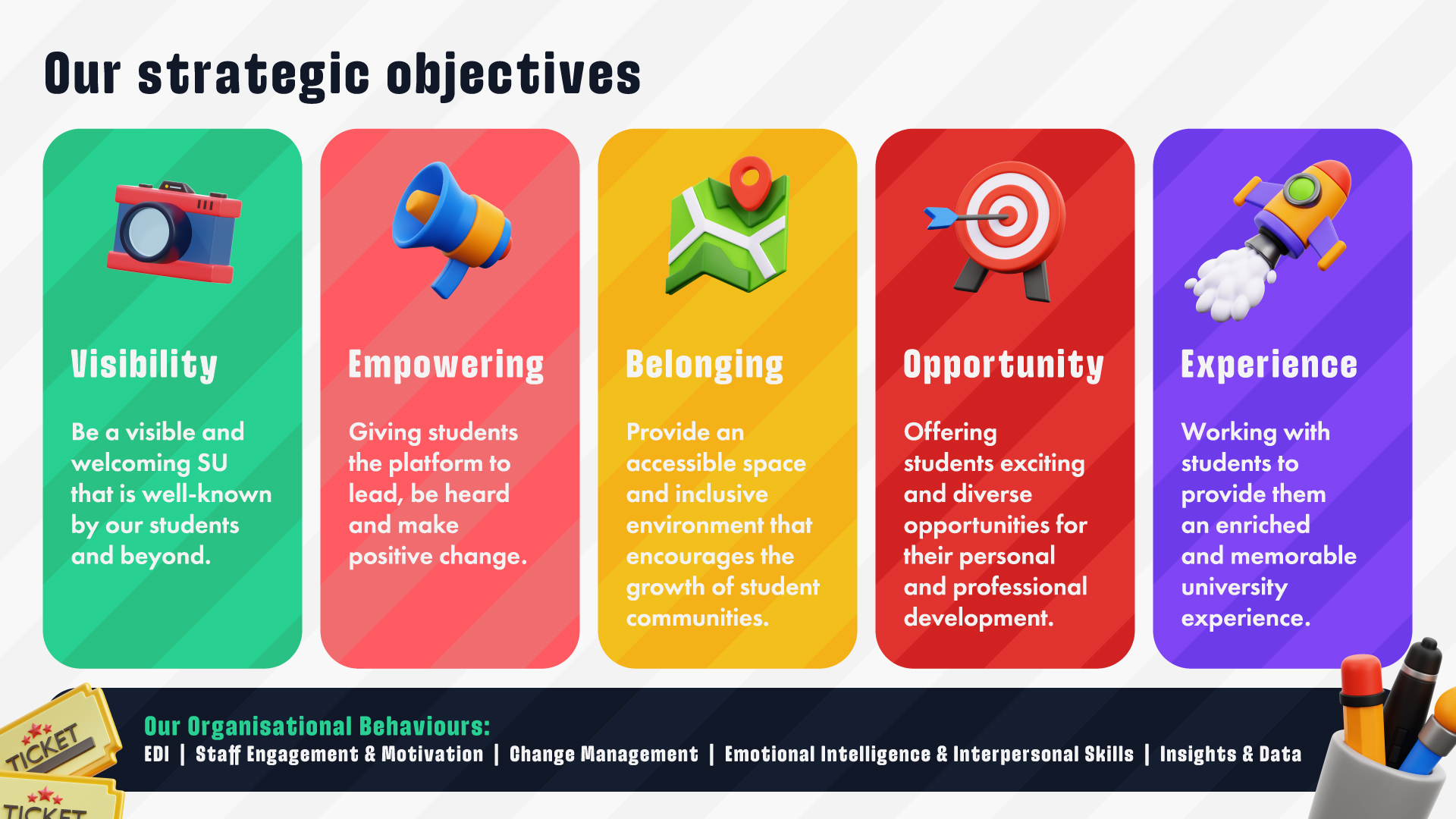 Key representation events
First Student Experience Action Group
Student Council & Scrutiny Panel
Freshers
Elections
Refreshers
NUS Conference
Oct
Nov
Sept
Jan
Apr
Feb
Liberation Officer achievements
Nerissa (Disabled Students Liberation Officer)
Accessible Campus Map, Destress Refresh Film Night

Judith (Postgraduate Students Liberation Officer)
Money Talks event, and Postgraduate Society established

Aria (Womens Liberation Officer)
Stitch and Bitch craft series and exhibition
Liberation Officer achievements
Toni (Mature Students Liberation Officer)
DMU Careers provision improvement action plan, Student Learning & Teaching Consultants project

Toni (Mature Students Liberation Officer)
DMU Careers provision improvement action plan, Student Learning & Teaching Consultants project

Toni (Mature Students Liberation Officer)
DMU Careers provision improvement action plan, Student Learning & Teaching Consultants project
Executive Officer achievements
International Students Experience
Enhanced Student Experience
CAS letter focus group, Friend Zone, Well-being walk, Cultural Belonging and Empowering.
Celebrating history months, Wellbeing sessions, SHAG week, Flea market, Lobbying for increased Academic support, Light the night
Visibility
GOATing, Social media, events, Increased Societies Engagements.
Independent Auditors Report on the financial statements
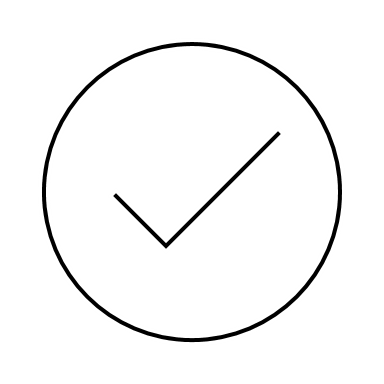 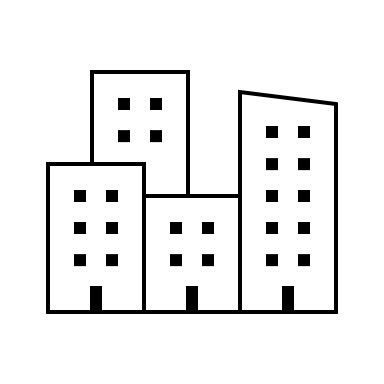 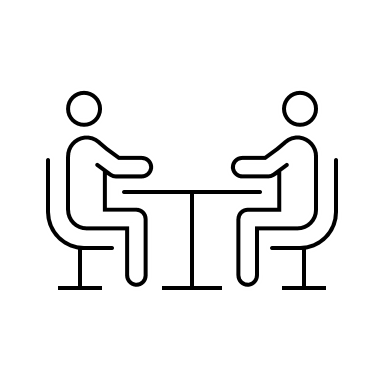 Properly Prepared
Companies Act
True & Fair View
Of the charity at 31/7/23 & of its incoming resources and application of resources
In accordance with UK Generally Accepted Accounting Practice
In accordance with the Companies Act 2006
Annual Accounts Income & Expenditure
DSU Affiliations 22/23
National Union of Students (NUS) - £30,926

WonkHE - £4330
We need you!
We're seeking some amazing student trustees
Scan the code for more:
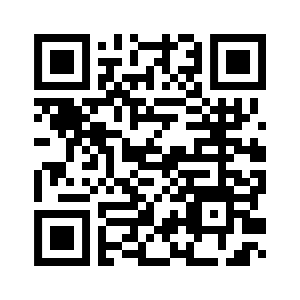 Any Other Business & Questions
Officer updates or projects 

Scrutiny panel reports 

Motions and how to bring them

Areas of interest or concern for students
Questions about Trustee Board membership 

How our governance works and how we are governed 

Affiliations
This meeting
Student Council
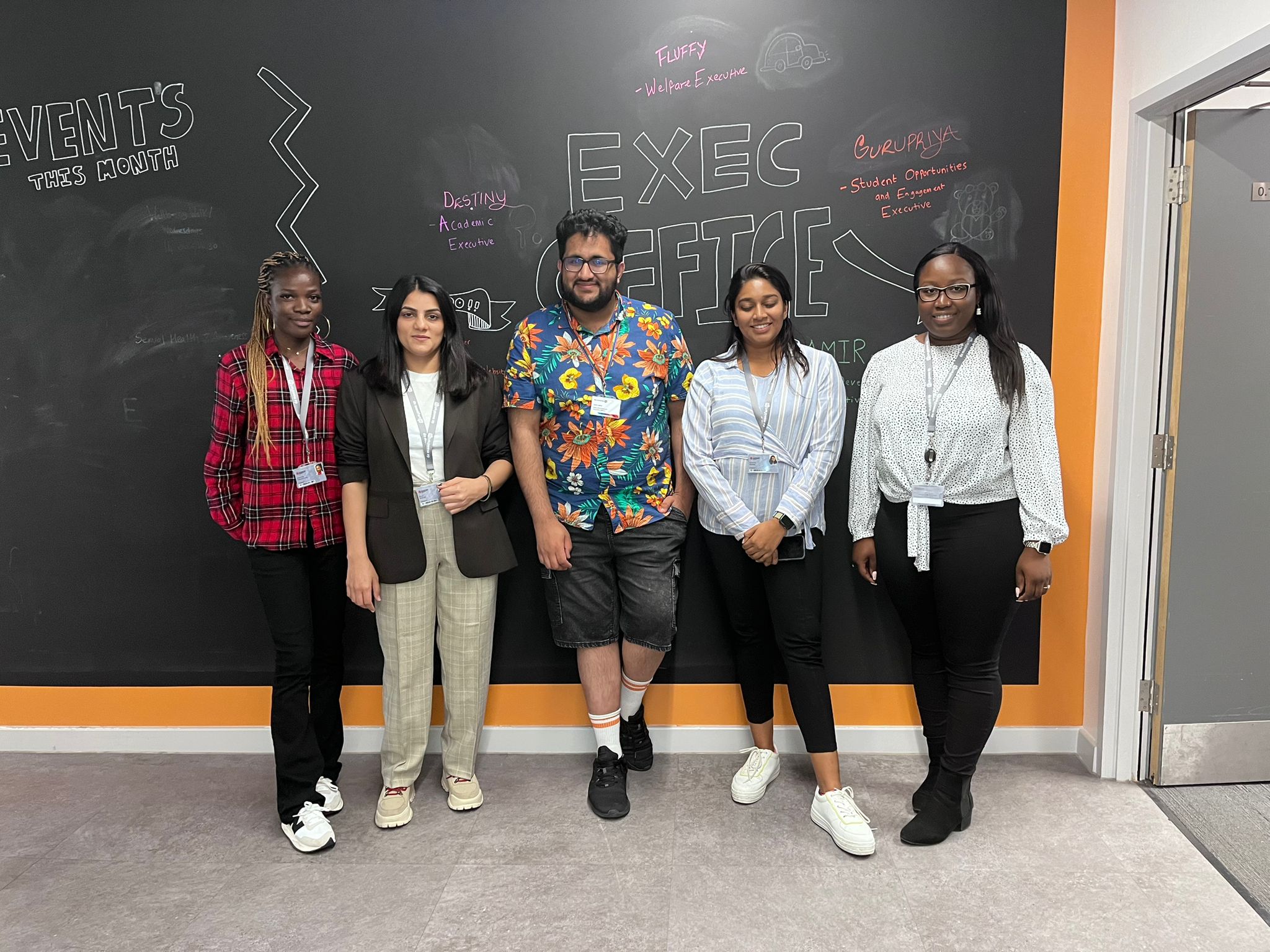 Student Council next
Thank you
Your Executive Officer Team & Trustees
2023-2024